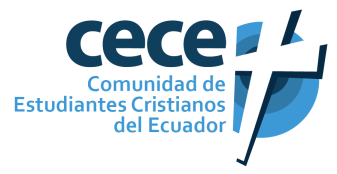 ORGANIGRAMA
Funcional
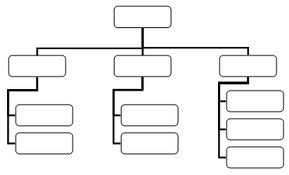 Ministerio
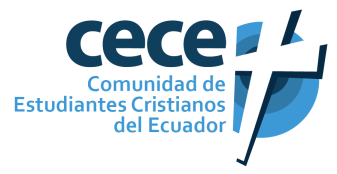 Equipos de Asesores Pastorales
Coordinación Nacional de Estudiantes
Junta Directiva
Asamblea General
Dirección Nacional
Grupos Locales
Promoción Institucional
Asistente
Contabilidad
Administración y Finanzas
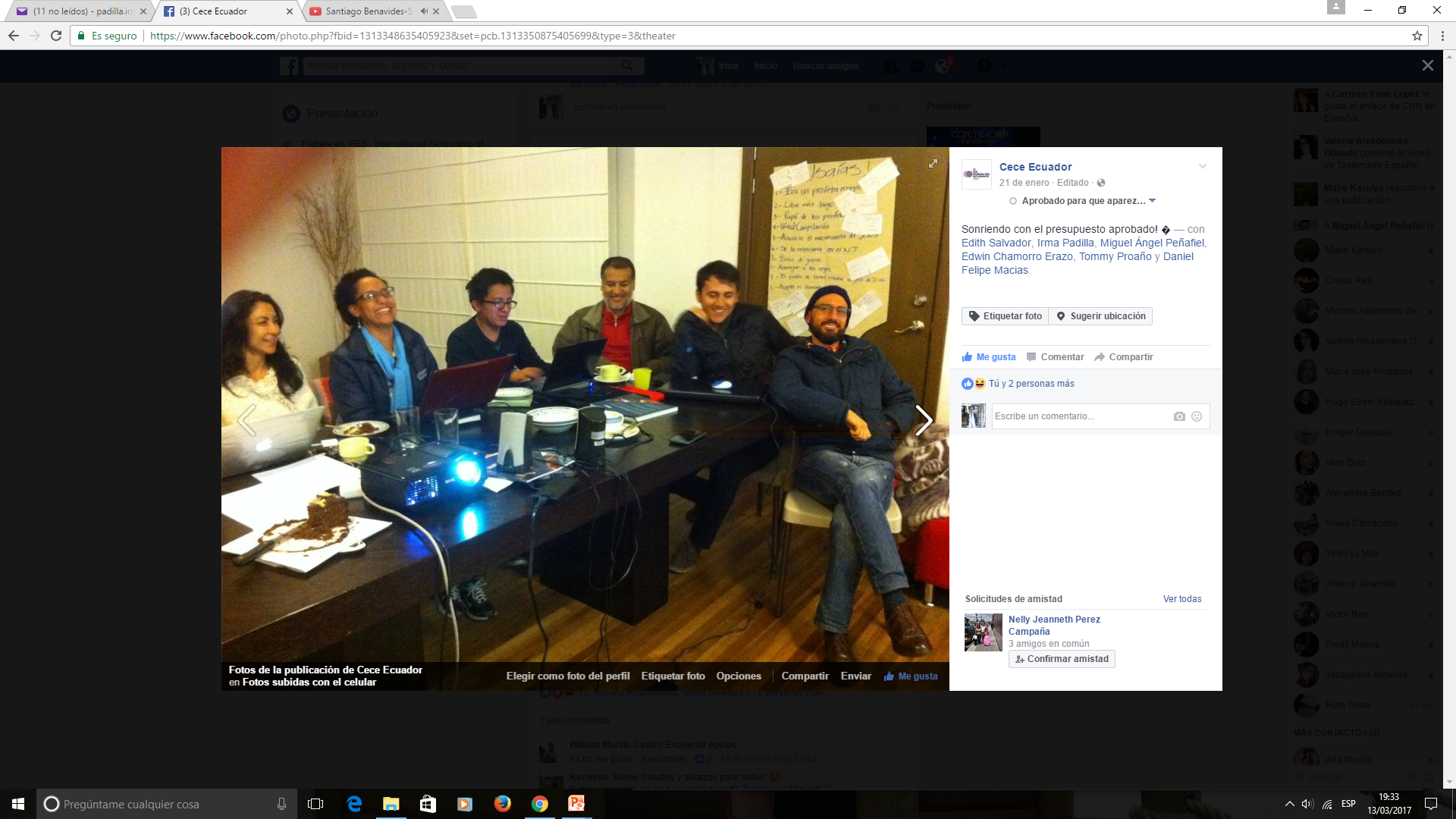 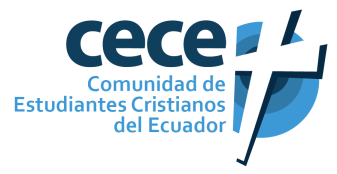 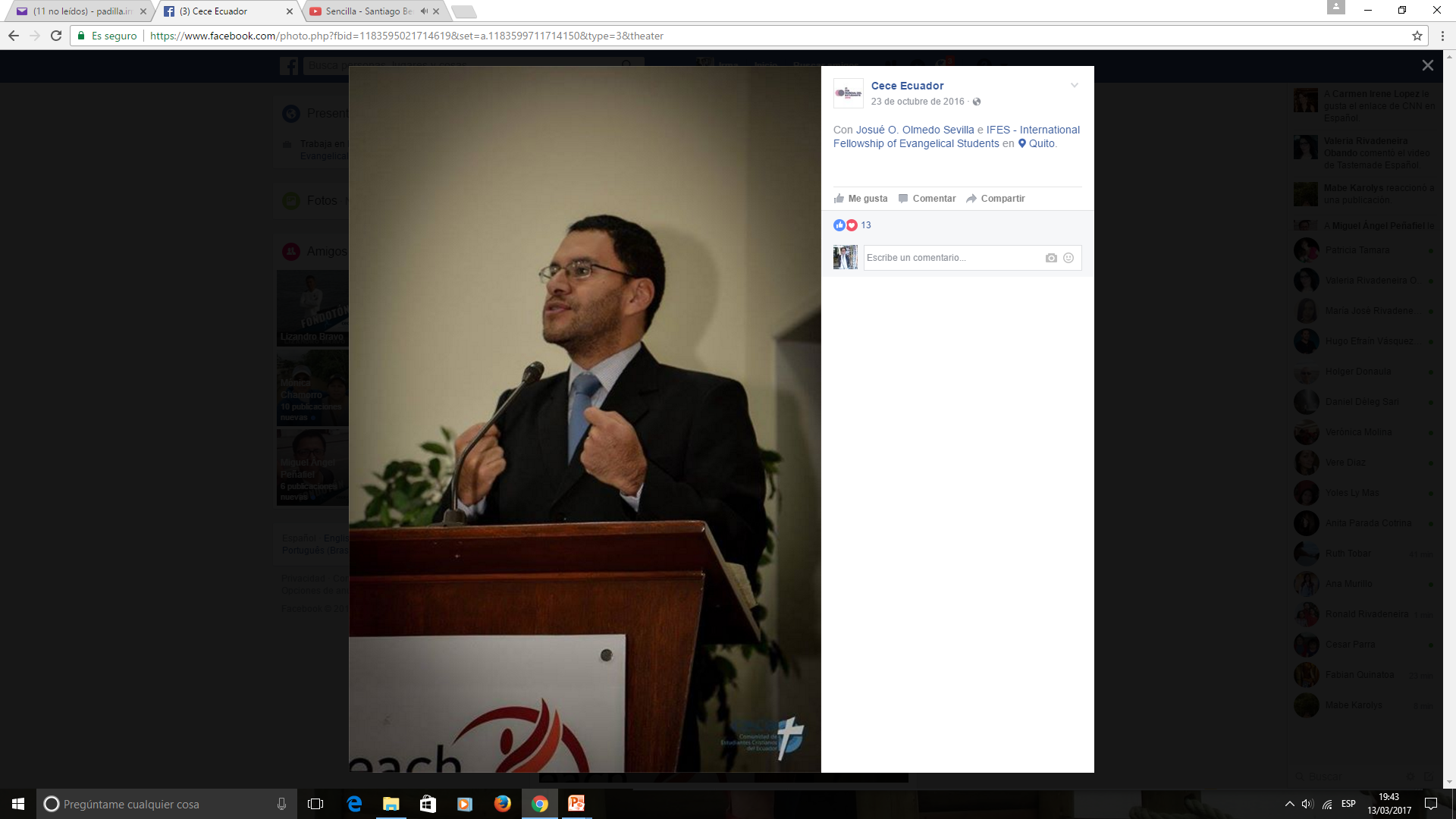 Junta Directiva
Asamblea General
Dirección Nacional
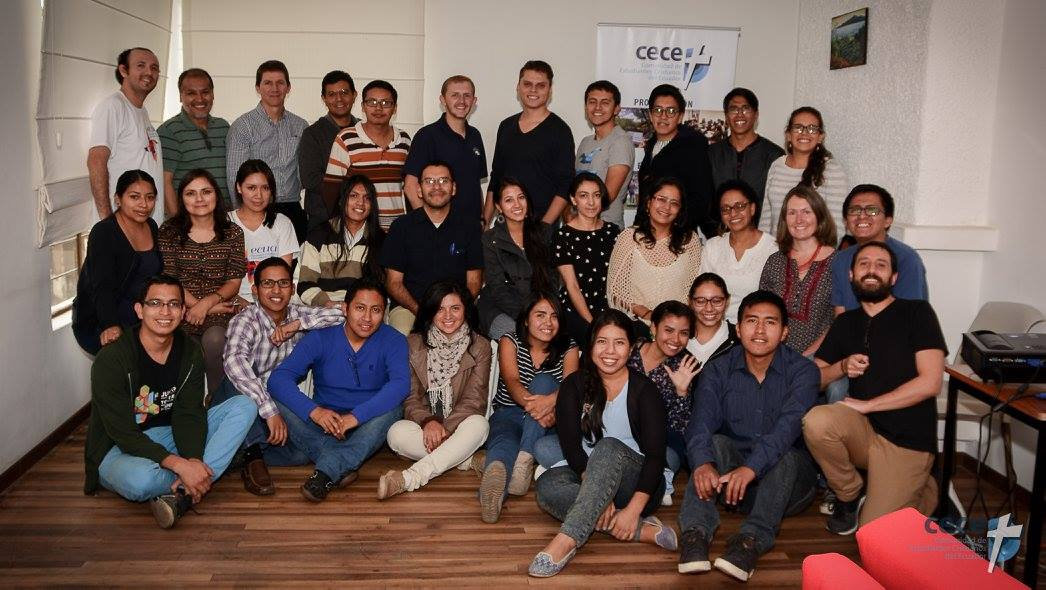 Ministerio
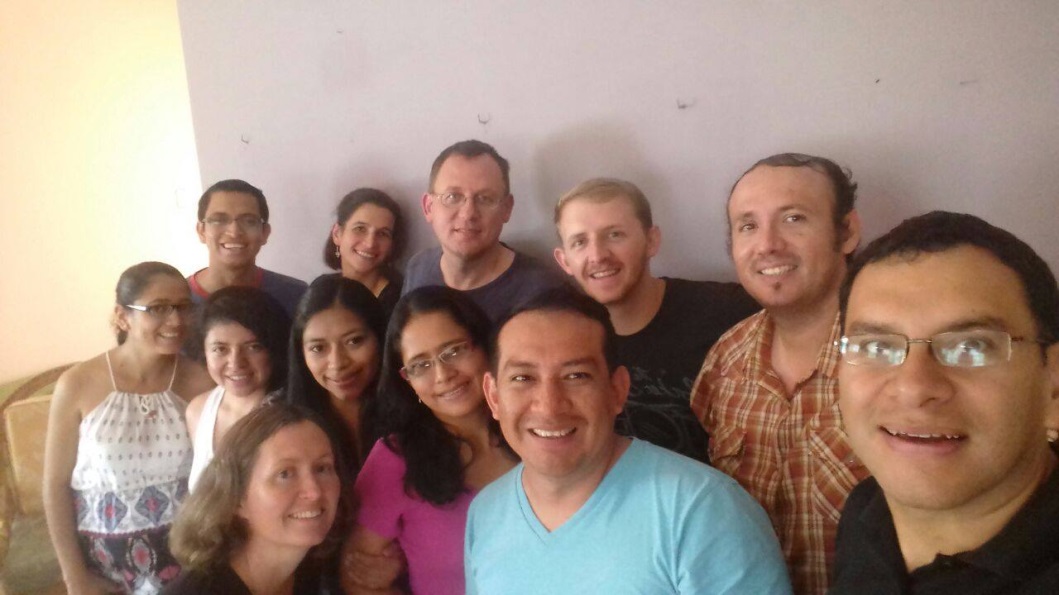 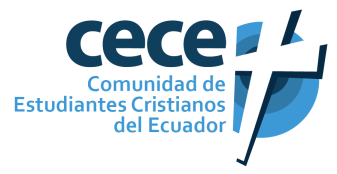 Equipos de Asesores Pastorales
Coordinación Nacional de Estudiantes
Junta Directiva
Asamblea General
Dirección Nacional
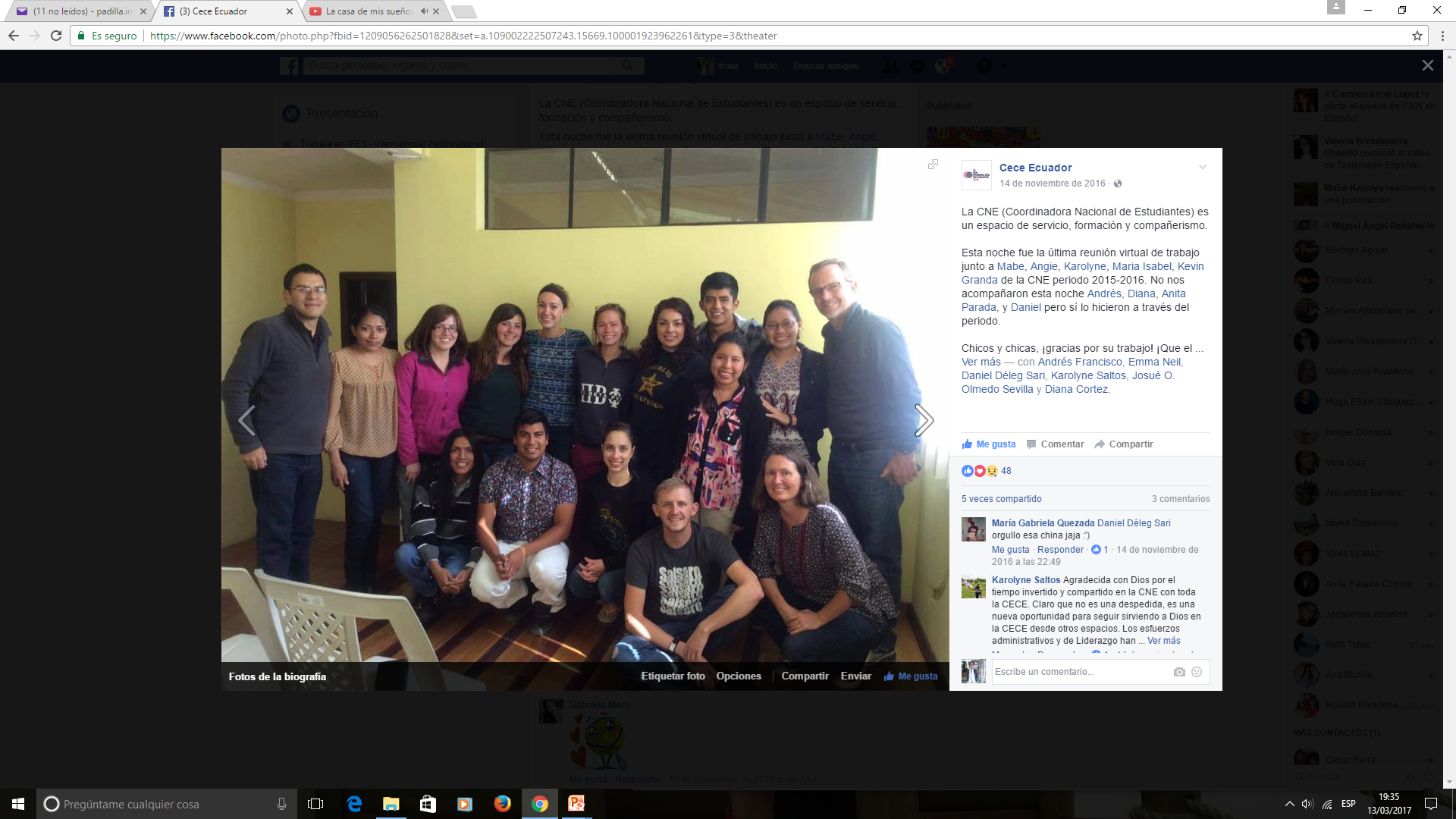 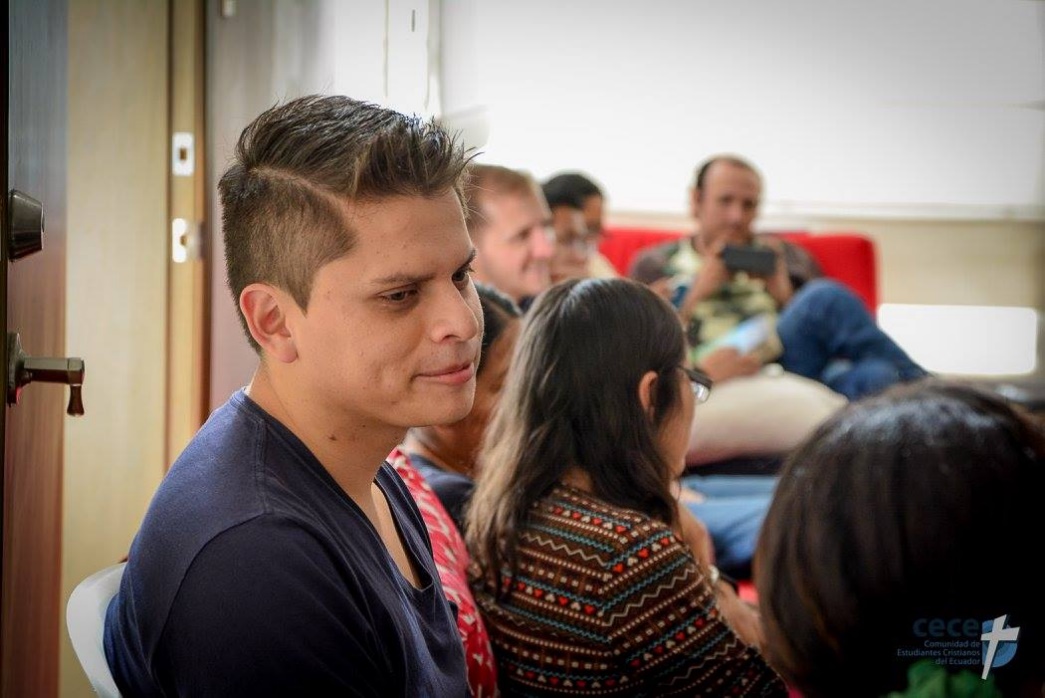 Ministerio
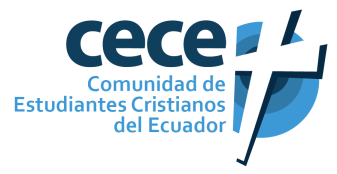 Equipos de Asesores Pastorales
Coordinación Nacional de Estudiantes
Junta Directiva
Asamblea General
Dirección Nacional
Grupos Locales
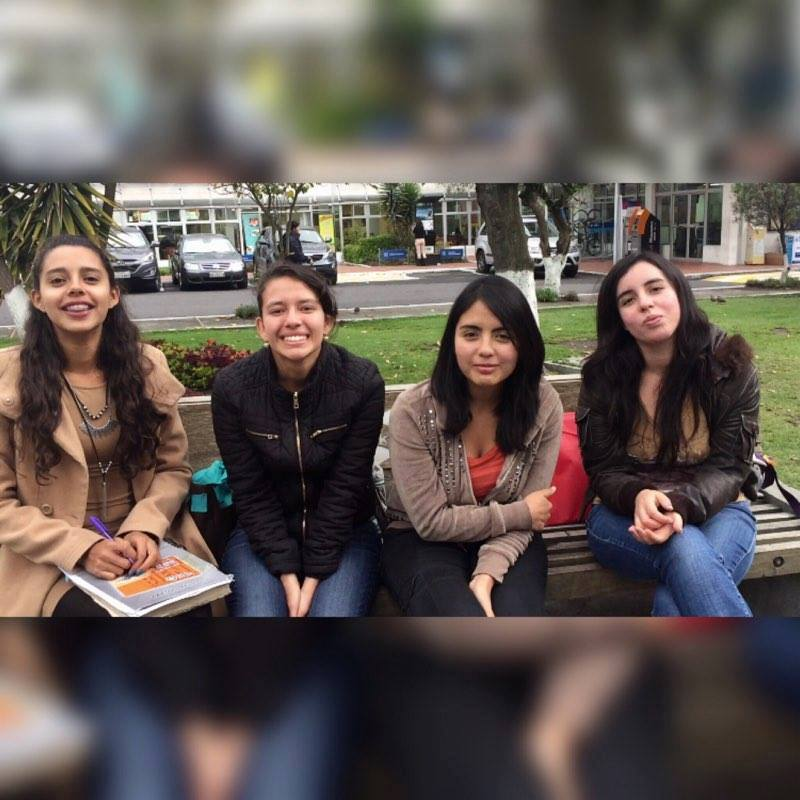 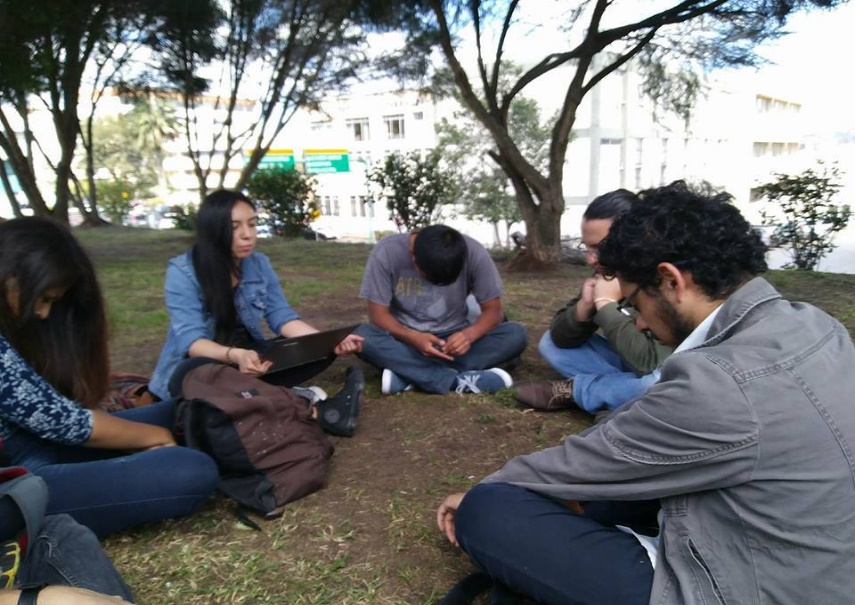 Ministerio
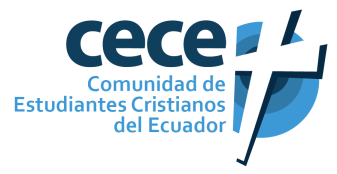 Equipos de Asesores Pastorales
Coordinación Nacional de Estudiantes
Junta Directiva
Asamblea General
Dirección Nacional
Grupos Locales
Promoción Institucional
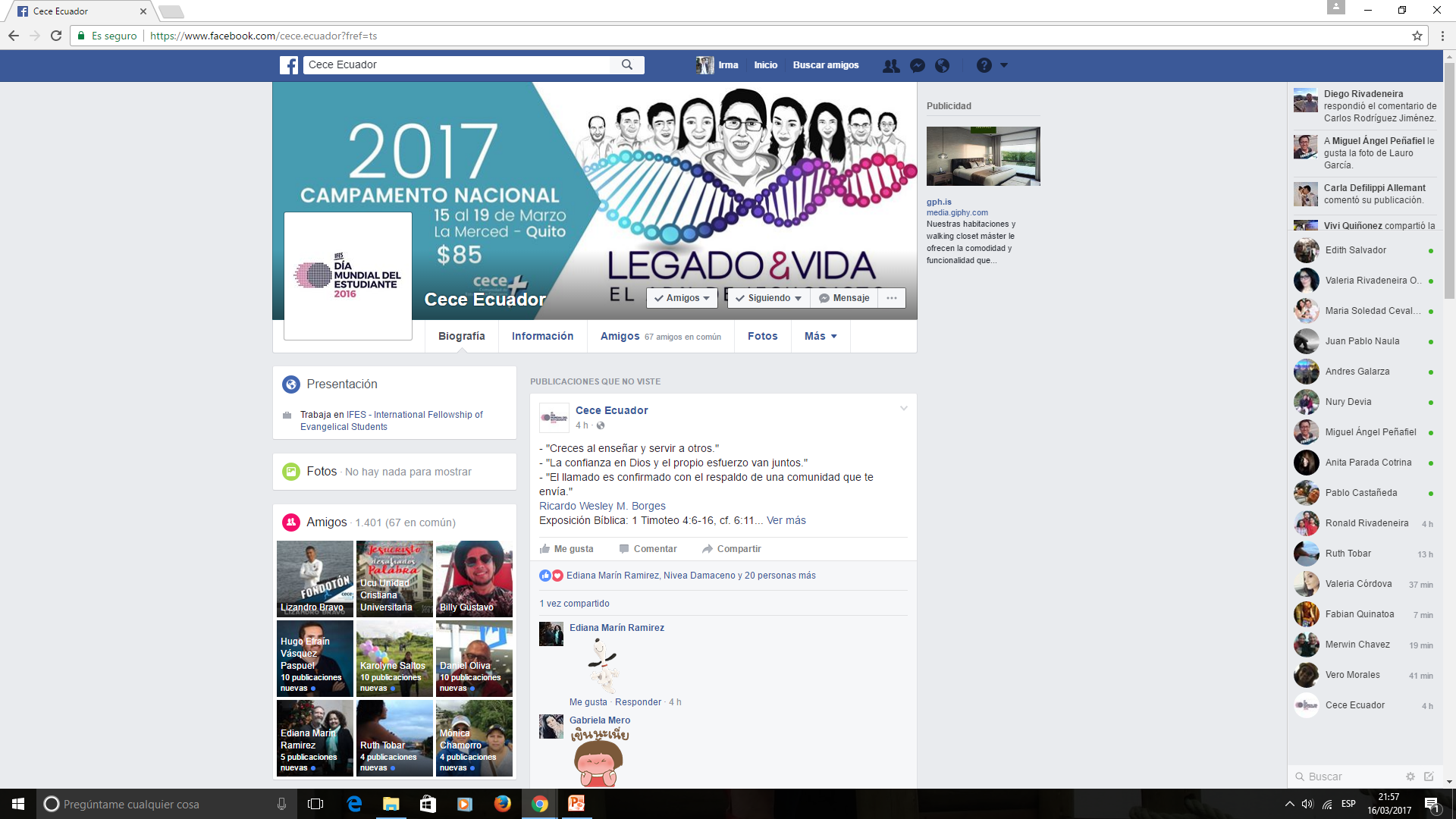 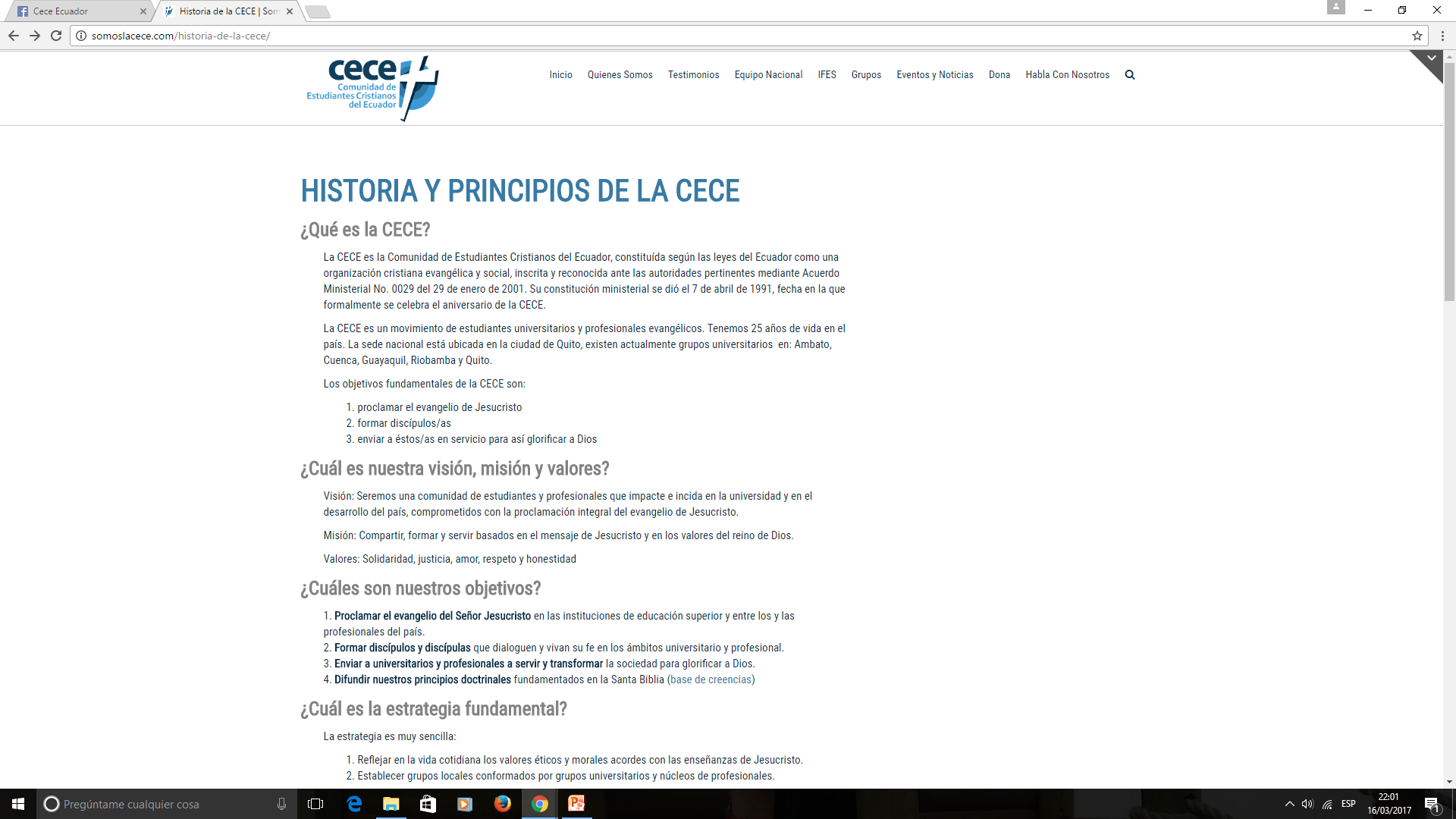 Ministerio
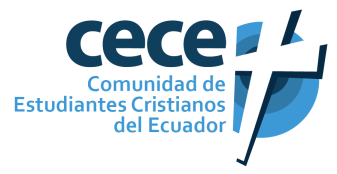 Equipos de Asesores Pastorales
Coordinación Nacional de Estudiantes
Junta Directiva
Asamblea General
Dirección Nacional
Grupos Locales
Promoción Institucional
Asistente
Contabilidad
Administración y Finanzas
Ministerio
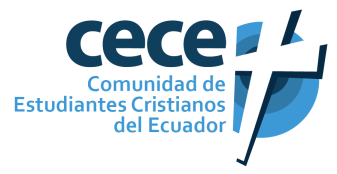 Equipos de Asesores Pastorales
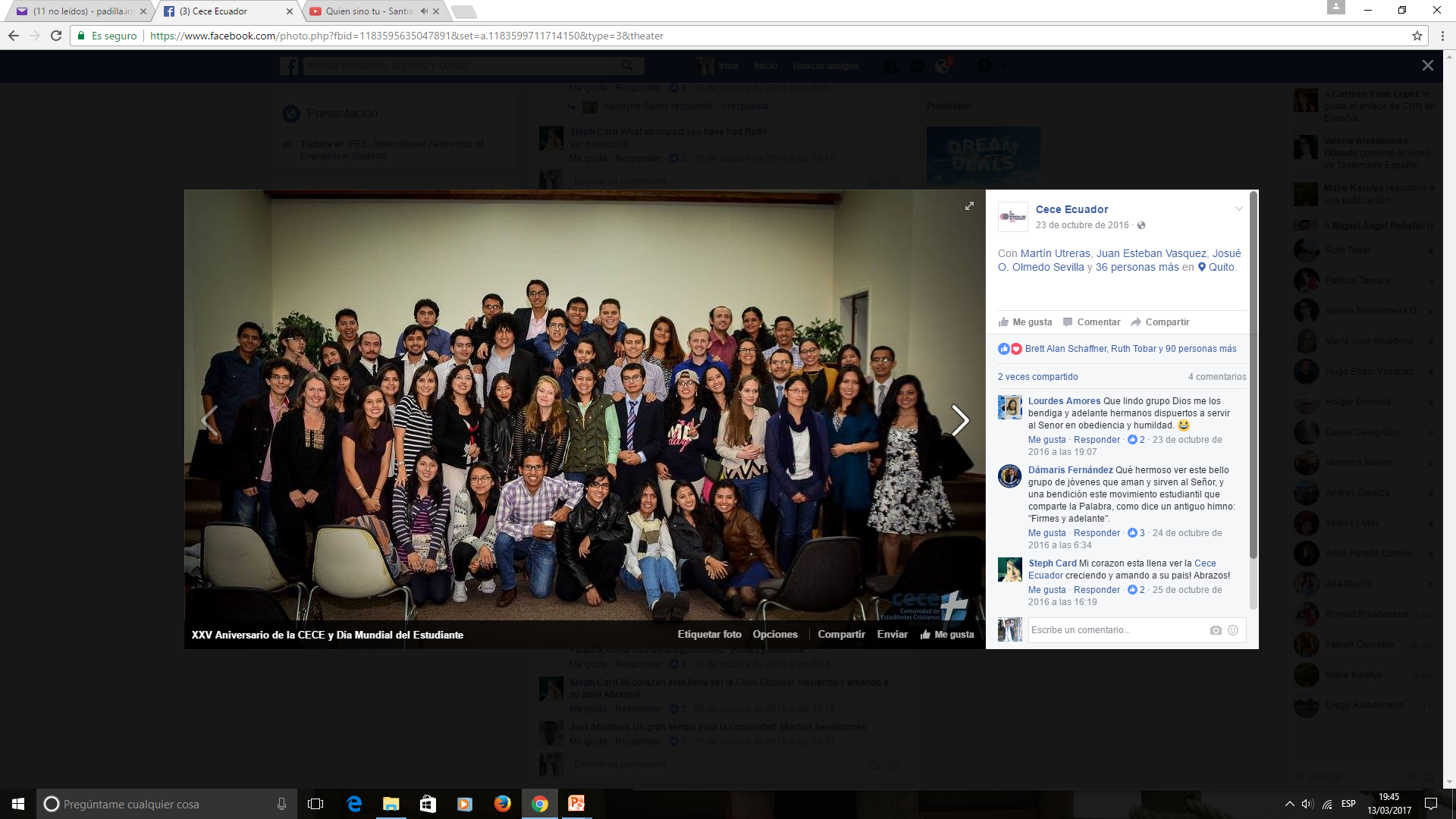 Coordinación Nacional de Estudiantes
Junta Directiva
Asamblea General
Dirección Nacional
Grupos Locales
Promoción Institucional
Asistente
Contabilidad
Administración y Finanzas